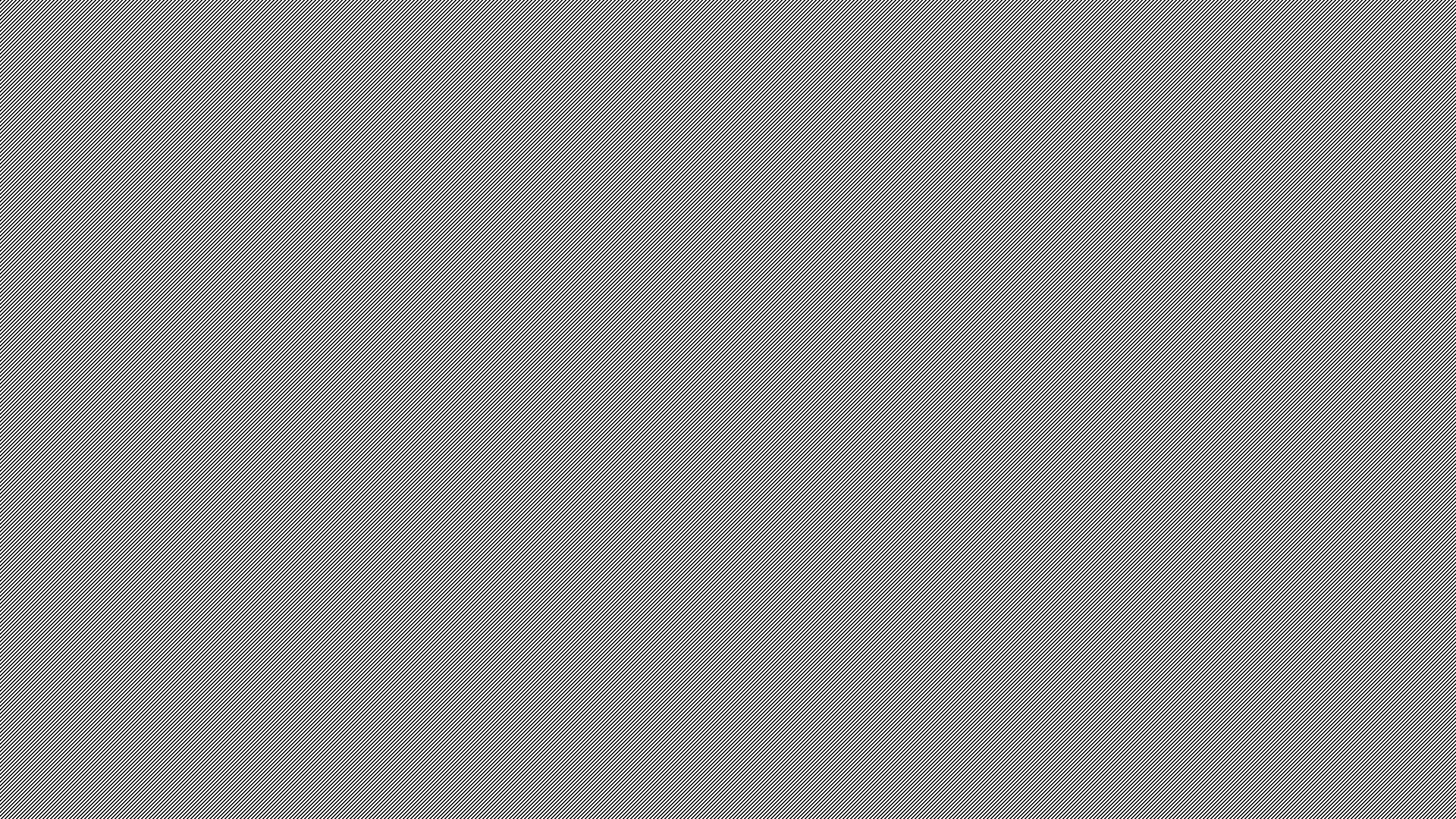 The Targeted Brownfields Assessment (TBA) Program
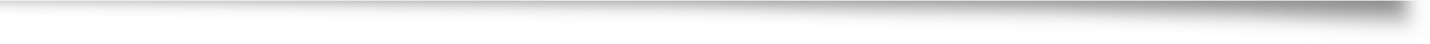 Program Manager:
Rachel T. Simpson
RIDEM – Office of Waste Management
401-222-2797 ext. 7105
TBA Program Purpose and Goals
Purpose: Assist RI communities in determining the actual presence and extent of contamination at a brownfield property so the applicant can redevelop and revitalize the site. 

Goal: Investigate and redevelop a brownfield through the completion of the following -

Phase I Environmental Site Assessment (ESA)*
Phase II ESA*
Remedial Action Work Plan (RAWP)*

*completion of reports is dependent upon available funding
The Application
Who may apply?
Municipalities
Non-profit organizations
Tribes 
What is necessary for the application?
A brownfield with intentions of redevelopment
What is a brownfield?
Real property, the expansion, redevelopment, or reuse of which may be complicated by the presence or potential presence of hazardous substances, pollutants, contaminants, controlled substances, petroleum or petroleum products, or is mine-scarred land.
Any known information regarding the property
Access to the property
A description of the site assessment and/or anticipated remediation needs
How will the Application be Evaluated?
Economic/environmental needs have been demonstrated
There is a vision on how the site will be reused/redeveloped
Reuse will incorporate livability and sustainability principles
Economic, environmental, health, and social benefits are associated with the reuse/redevelopment
Petroleum-Only Sites
Petroleum funds are allocated to sites where petroleum is the only contaminant of concern
Requires a Viable/Liable Memo
Proof will be necessary to determine if the owner/applicant can financially afford assessment/remediation
These sites will work closely with the TBA Program Manager and the UST Program
The UST Program will have jurisdiction on these Sites
Contractors selected to perform work MUST be approved to perform petroleum-type activities
Access Agreements
An access agreement with be provided to the owner/applicant for the Phase I and the Phase II portions of the TBA
A signed access agreement is required for RIDEM to perform any work at the property
Request for Proposals
A request for proposals (RFP) will be issued to four (4) technical assistance contractors (TACs) for each phase of the project 
The 4 TACs will have the opportunity to provide a proposal to RIDEM for review
Proposals will be evaluated on:
Was everything in the RFP addressed?
Use of WBE/MBE
Cost estimate
Phase I Environmental Site Assessment
What is a Phase I Environmental Site Assessment (ESA)?
Risk management tool
Provides interested party with visual and historical information about the environmental conditions at the property
Provides evidence as to whether there may have been a release of oil or hazardous materials
A Phase I ESA does not:
Involve drilling, excavation, and/or sampling and analysis
Obligate the property owner to take any action 
Require reporting to the DEM unless there is an emergency
Phase II Environmental Site Assessment/Site Investigation Report
What is a Phase II ESA?
A site investigation 
What does a Phase II include:
Installation of soil borings & groundwater monitoring wells
Conducting test pits (excavations)
Sampling and analyzing soil vapor, surface soils, subsurface soils, surface water, groundwater
Submittal of all findings to RIDEM via a Site Investigation Report
RIDEM agrees to leave the property in substantially the same condition as it was found prior to the performance of the investigation
Remedial Action Work Plan
What is a Remedial Action Work Plan (RAWP)?
Where remedial action is found to be necessary, a plan shall be drafted discussing how best to address the contamination 

Who is responsible for the required $1,000.00 Fee?
The owner/applicant is the responsible party in paying the fee

Upon successful completion of the RAWP, the applicant is responsible for redevelopment at the Site.